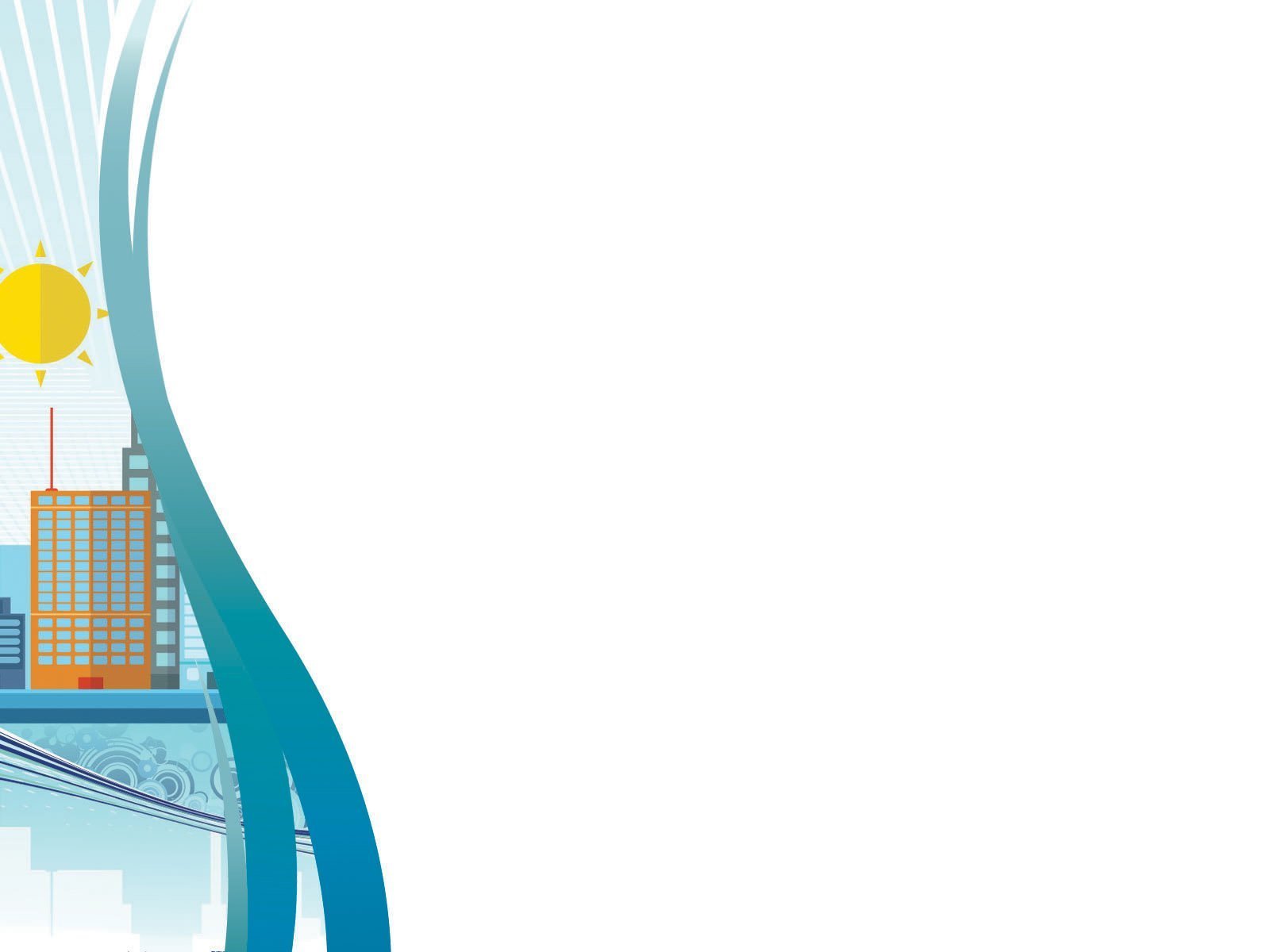 Муниципальное общеобразовательное учреждение
«Стриганская основная общеобразовательная школа»
ДШО «Республика МиД»
Акция по профилактике 
безопасности детей и подростков
«БЕЗопасно»
Количество участников: 
детей - 86
взрослых - 45
Выполнила:
Гильзитдинова Анна Николаевна,
педагог-организатор
Акция  
«Родительский патруль»
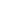 Участники Родительского патруля, из числа родителей 27.09.2021 года с 7.30 до 8.30 контролировали соблюдение правил дорожного движения родителями и детьми-пешеходами по пути следования в школу. Родительский патруль также напоминал родителям о необходимости наличия на одежде ребенка в тёмное время суток световозвращающих элементов.
В ходе мероприятия отмечено:
1.Не выявлено случаев нарушения ПДД детьми и взрослыми при переходе дороги по пешеходному переходу.  
2.В ходе мероприятия выявлено, что учащиеся школы имеют светоотражающие элементы.
В акции «Родительский патруль» приняло участие 53 человека.
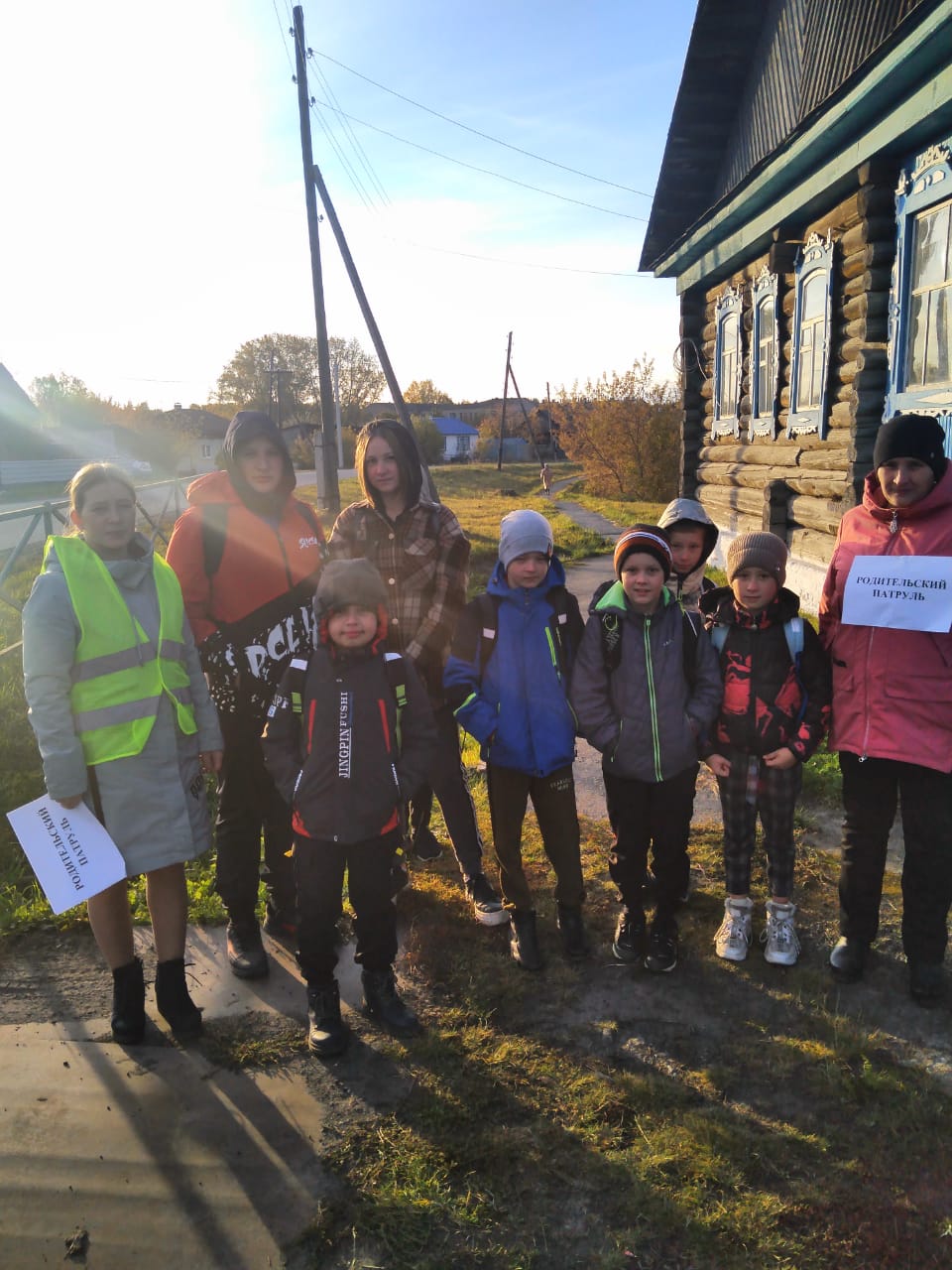 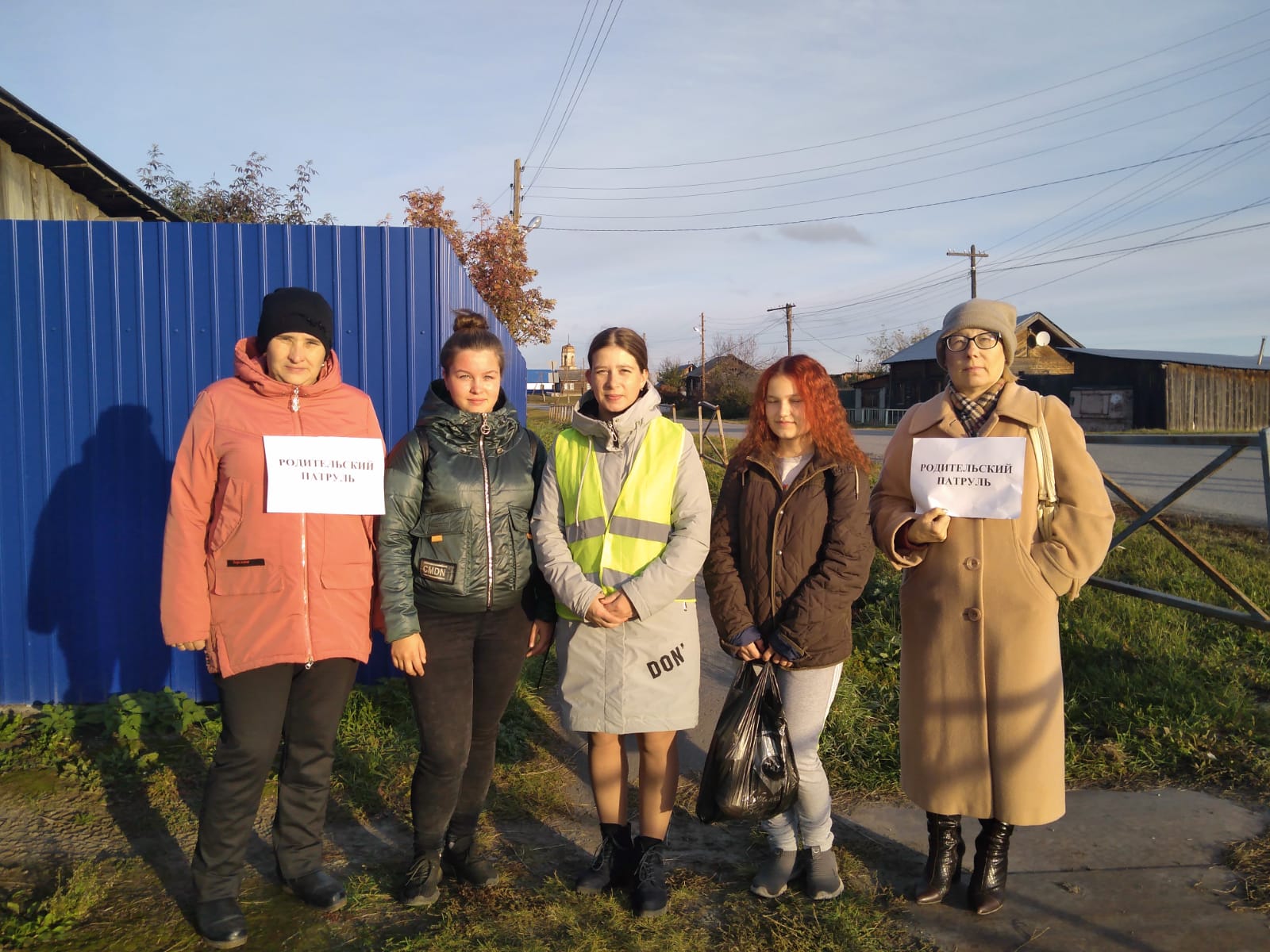 Акция по БДД 
«Засветись!»
29 сентября 2021 года отряд ЮИДД «Контакт» провели профилактическую акцию для населения «Засветись!». Юидовцы рассказали, для чего нужны световозвращающие элементы, как их использовать и крепить к верхней одежде или рюкзакам так, чтобы при переходе через проезжую часть на них попадал свет фар автомобилей и они всегда были видны водителю.
В акции «Засветись» приняло участие 35 человек.
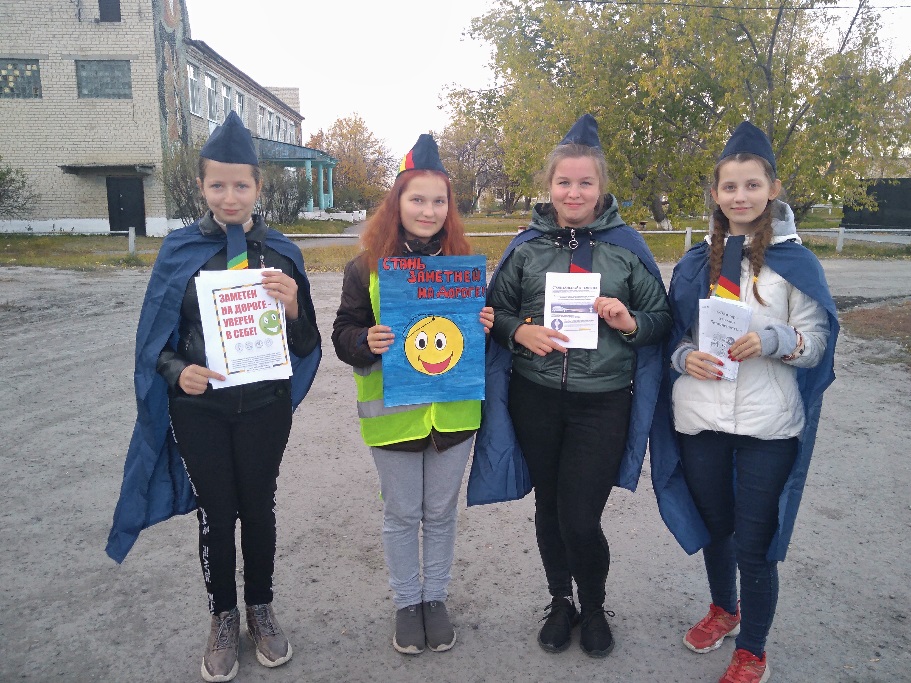 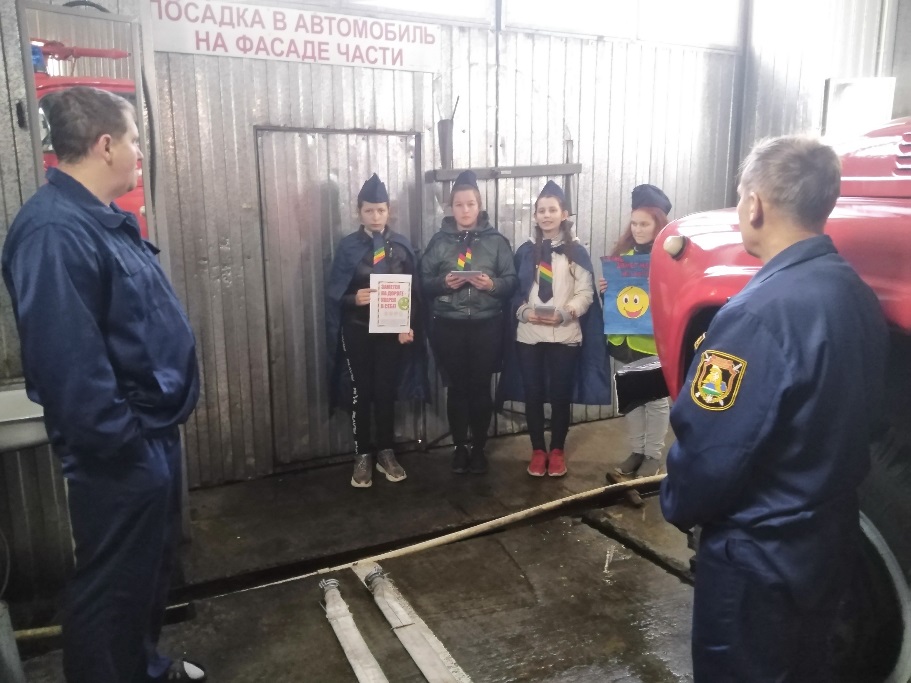 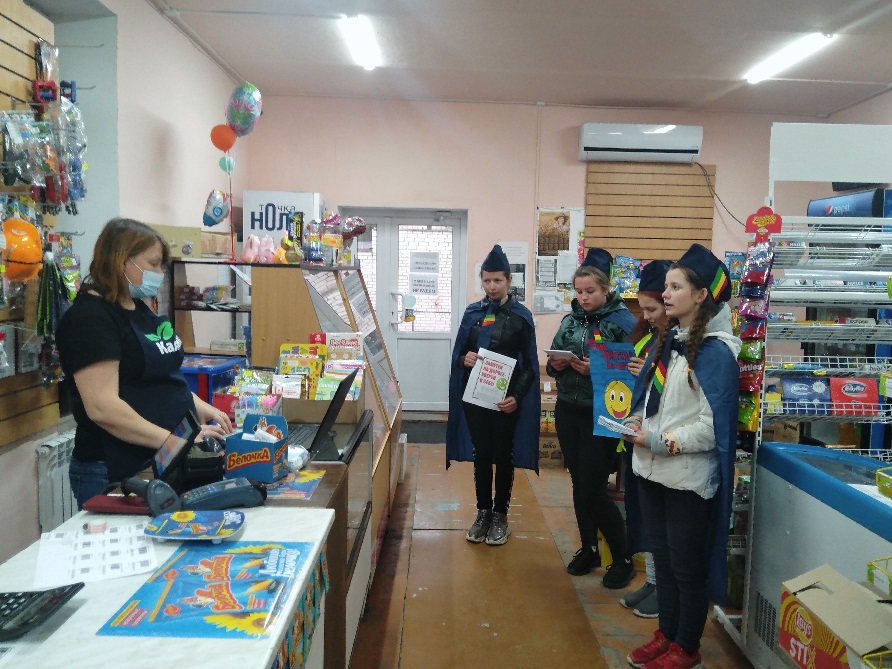 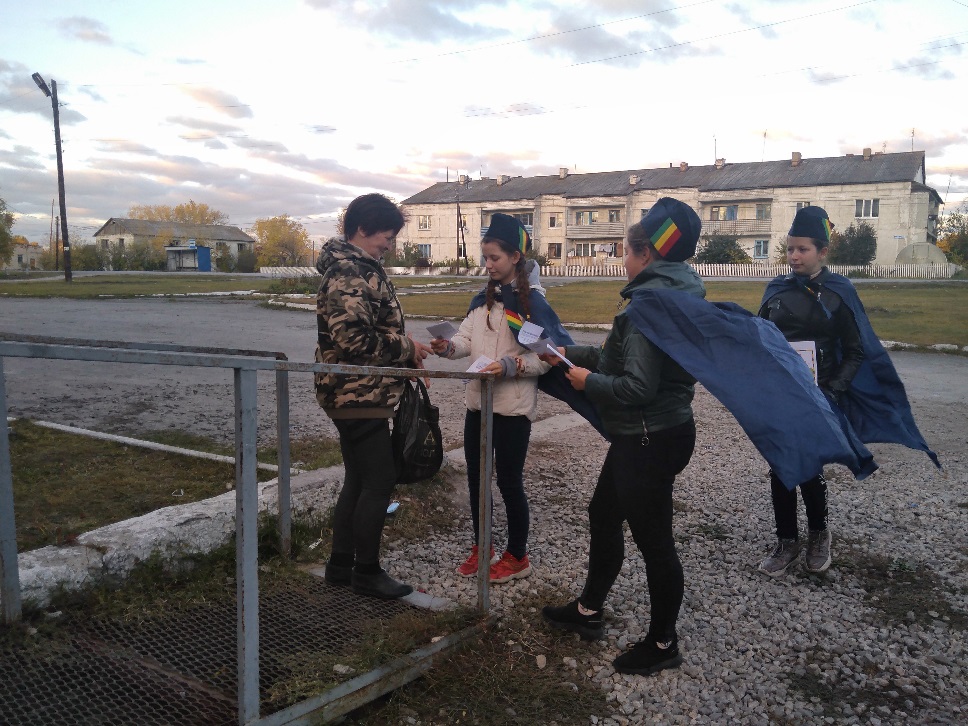 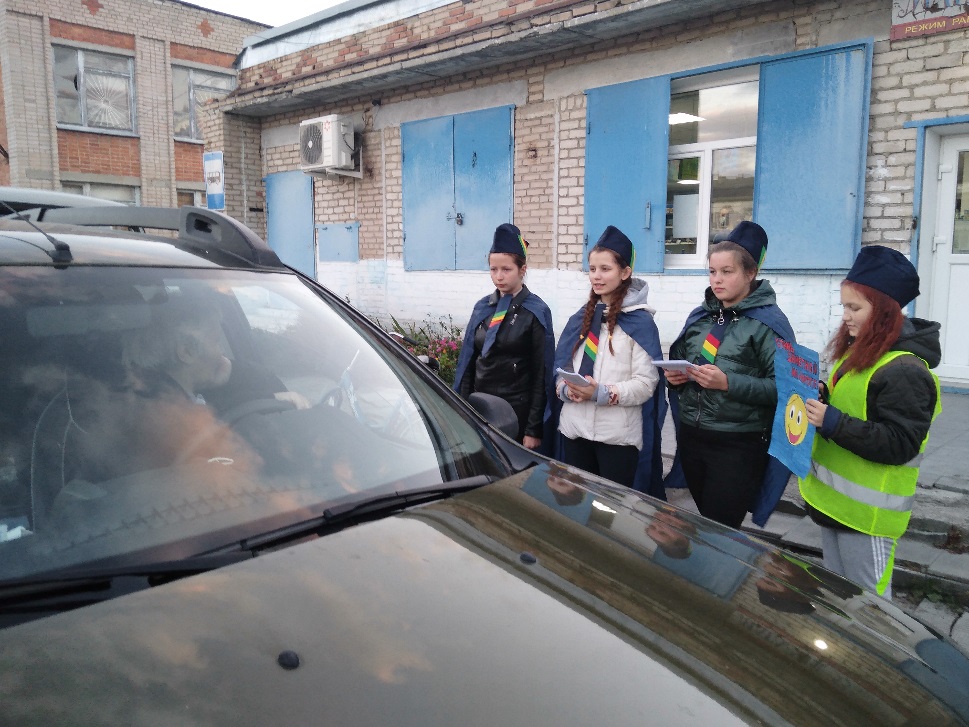 Неделя безопасности по БДД
В сентябре был организована и проведена неделя безопасности по БДД, в рамках которой во всех классах были проведены классные часы, викторины, беседы по темам: «Правила движения – закон улиц и дорог», «Дорожно-транспортные происшествия. Причины ДТП», «Основные причины ДТП с учащимися», «Значение ПДД для обеспечения безопасности дорожного движения», «Первые правила дорожного движения в России», «Законы уличного движения». 
В Неделе безопасности приняло участие 96 человек.
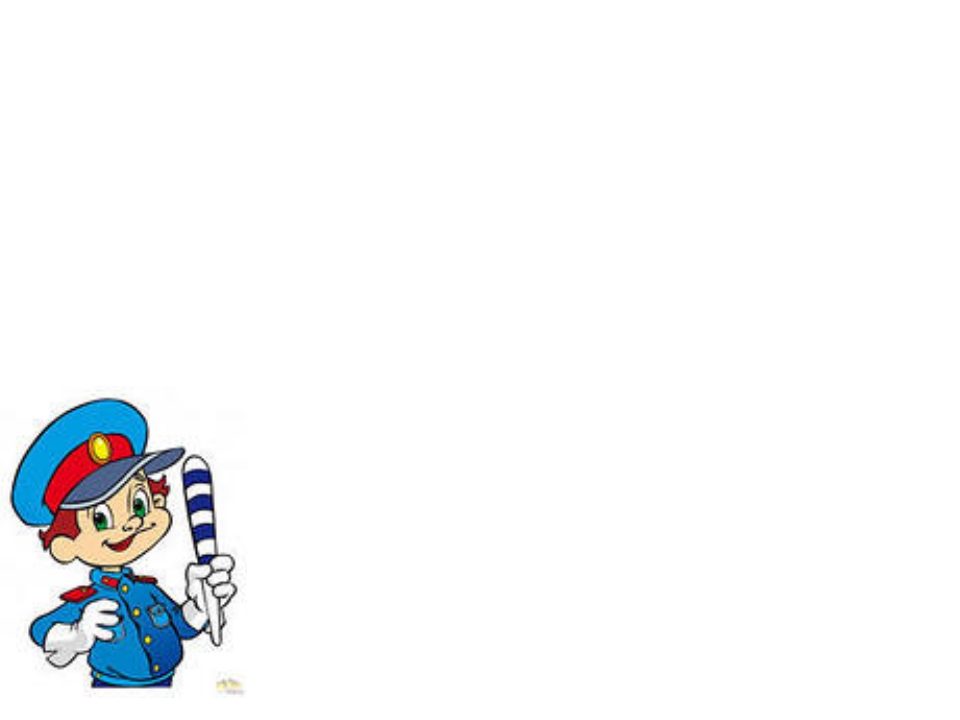 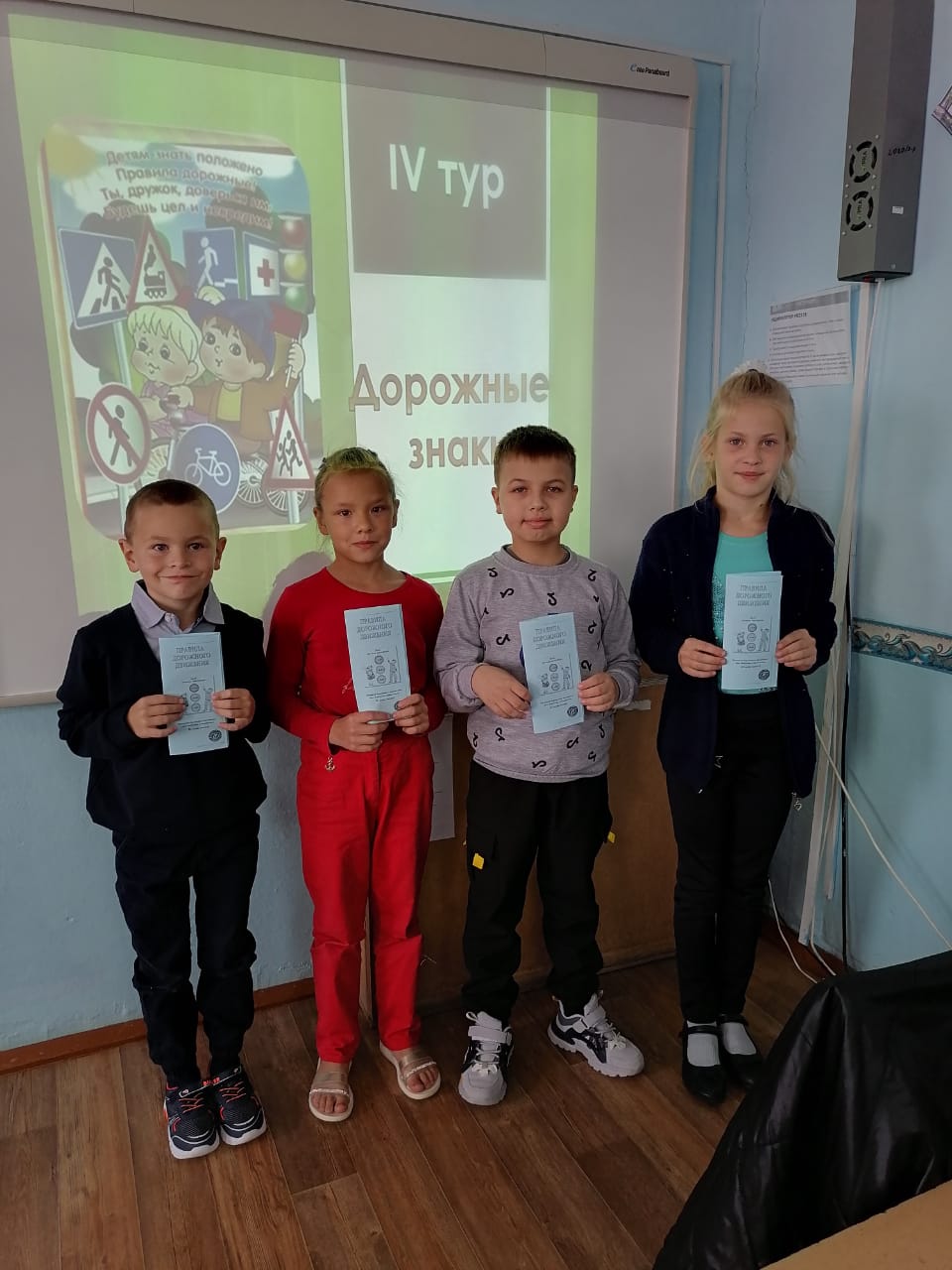 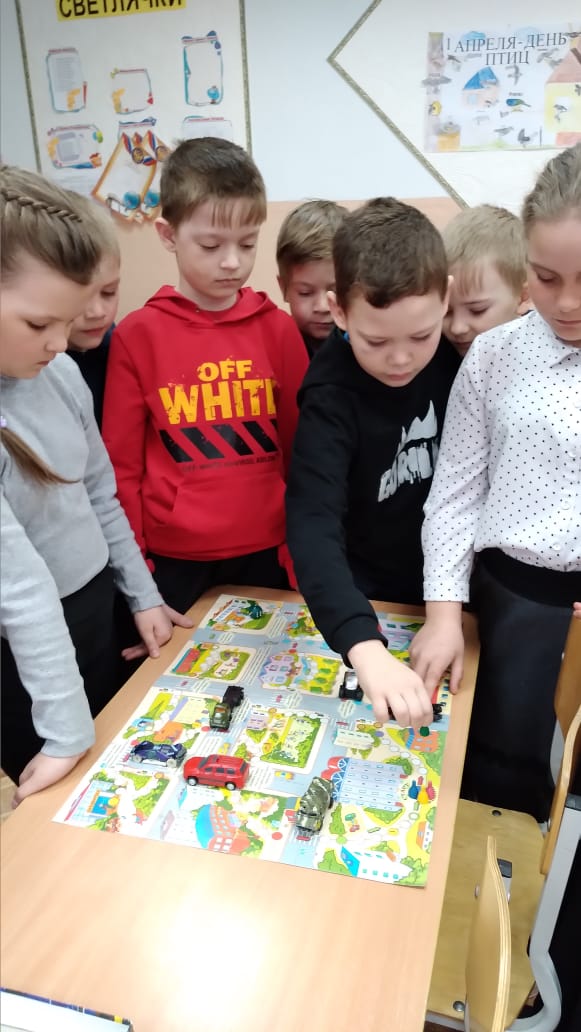 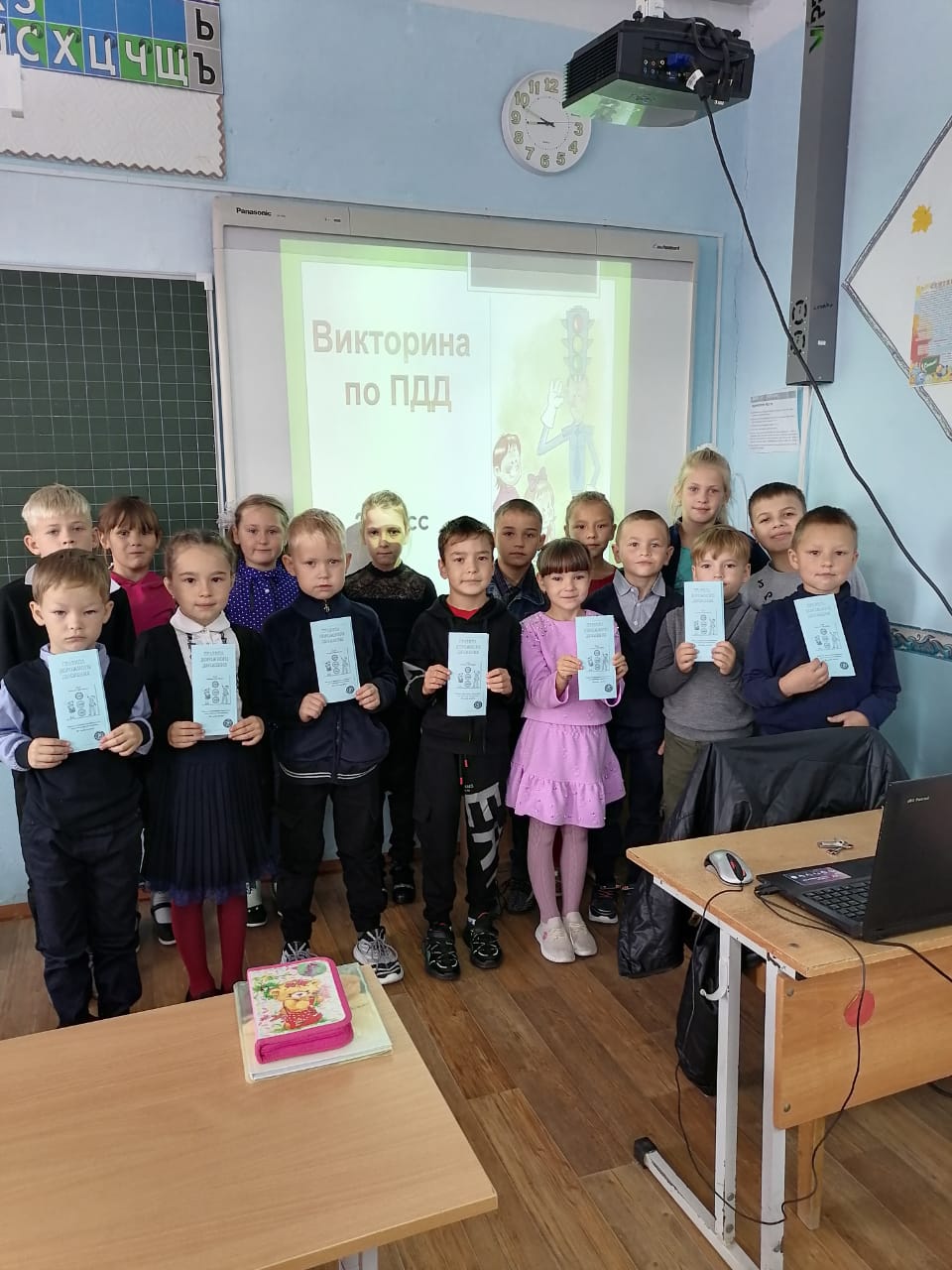 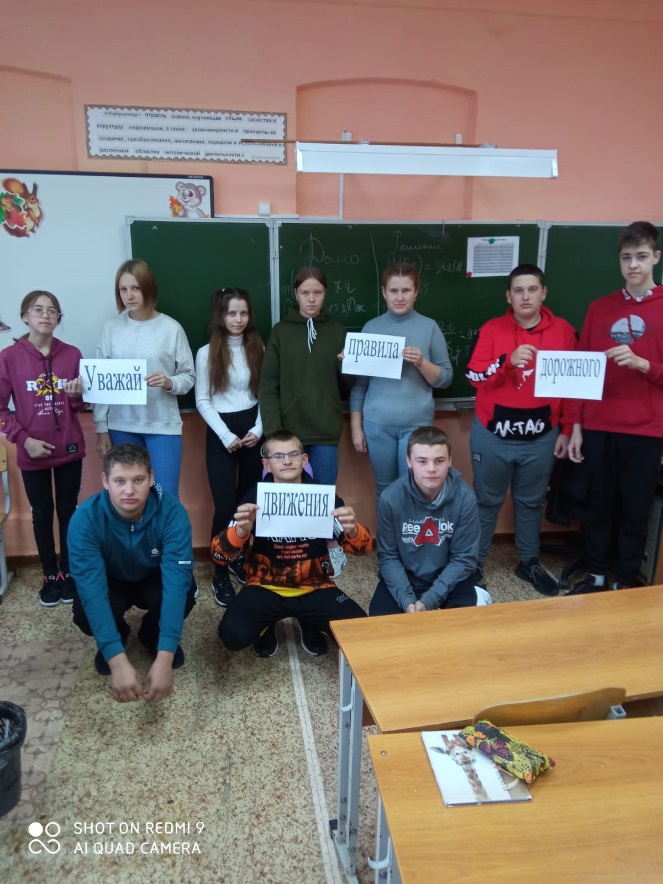 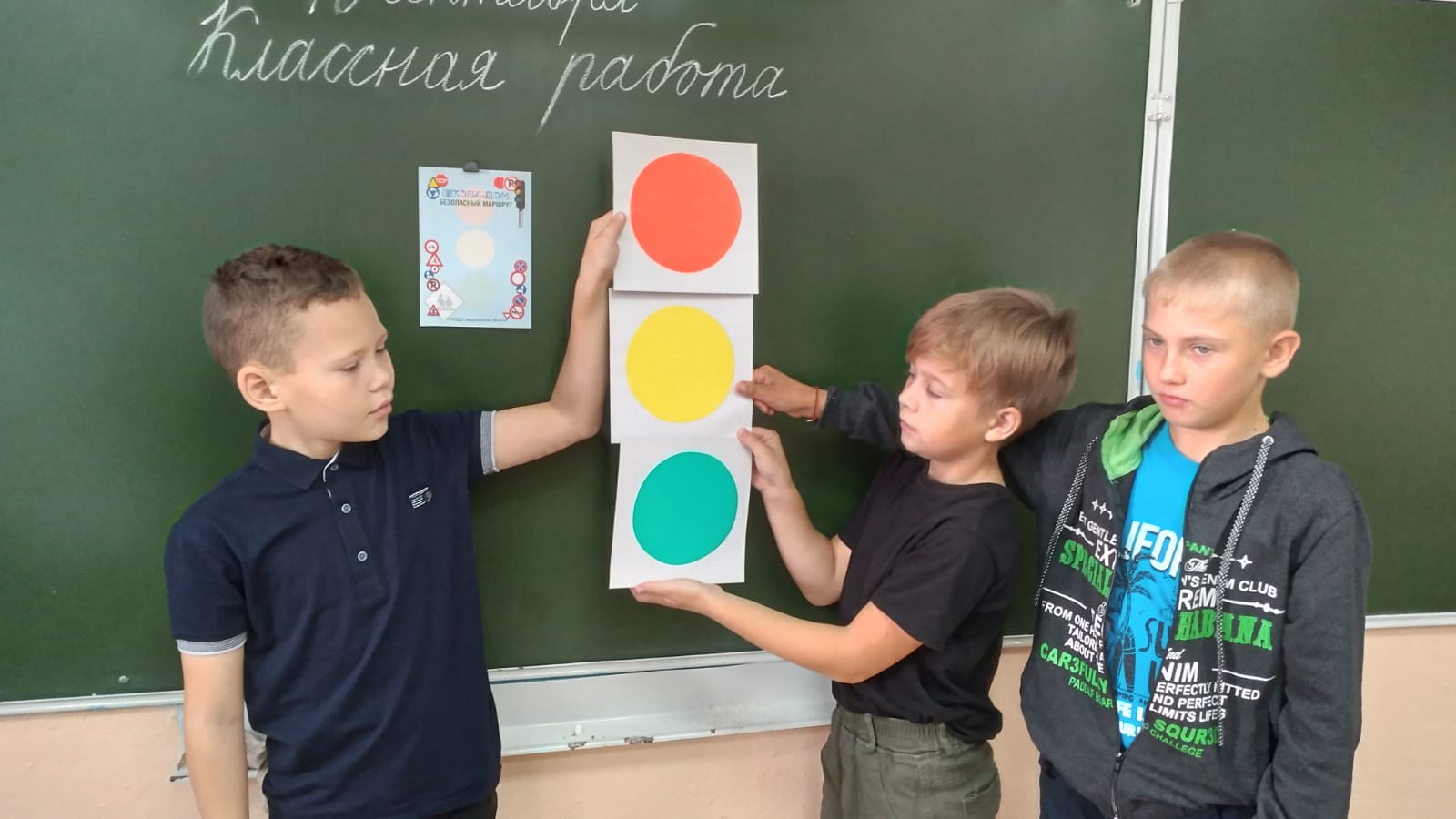 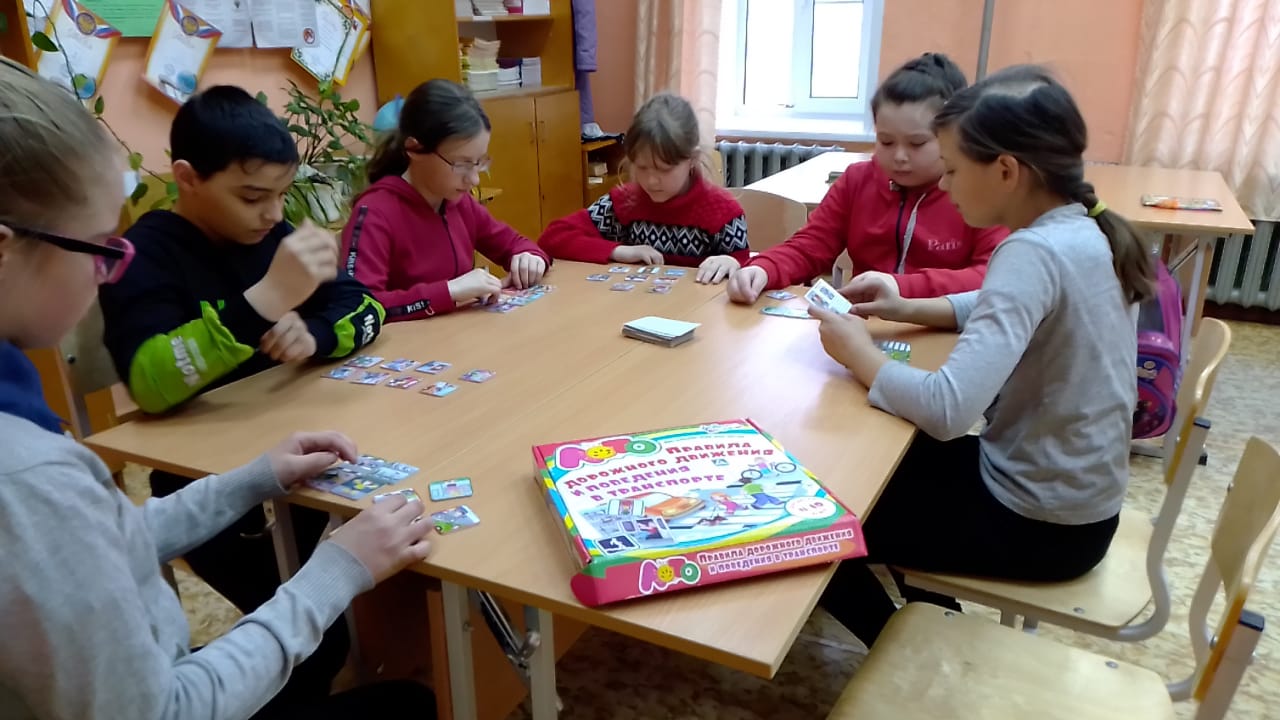 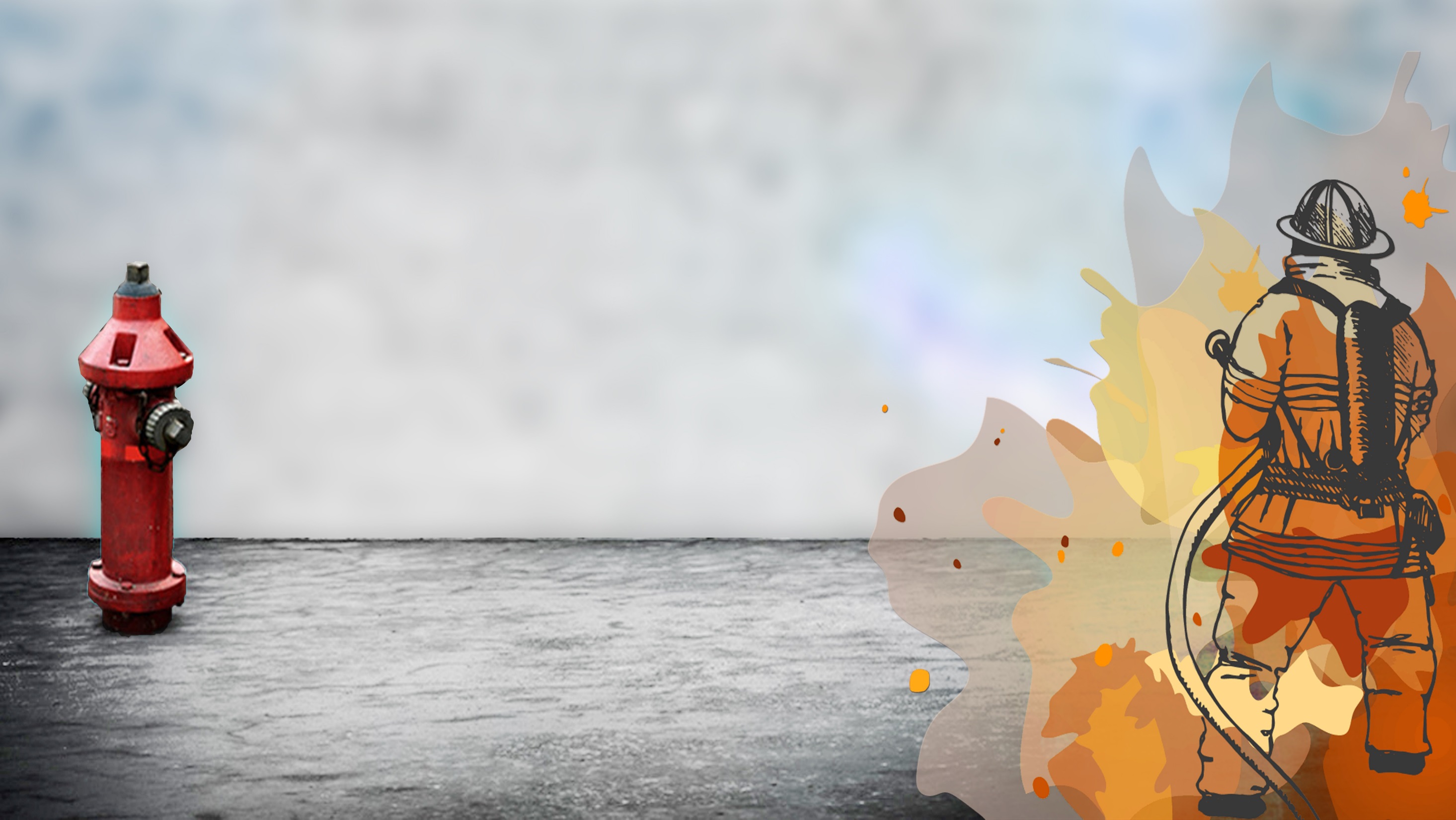 Месячник гражданской обороны
В рамках месячника с 5 октября по 22 октября 2021 года в МОУ «Стриганская ООШ»  были проведены следующие мероприятия:
                   - конкурс рисунков и плакатов «Осторожно, огонь!»;
                   - с 1-9 класс проведены классные часы с показом видеофильмов;
	         - квест «В мире безопасности»
                   - тренировка по отработке знаний, умений и навыков при          
		террористических и  криминальных угрозах для учащихся и 		сотрудников школы. 
            В месячнике гражданской обороны приняло участие 86 человек.
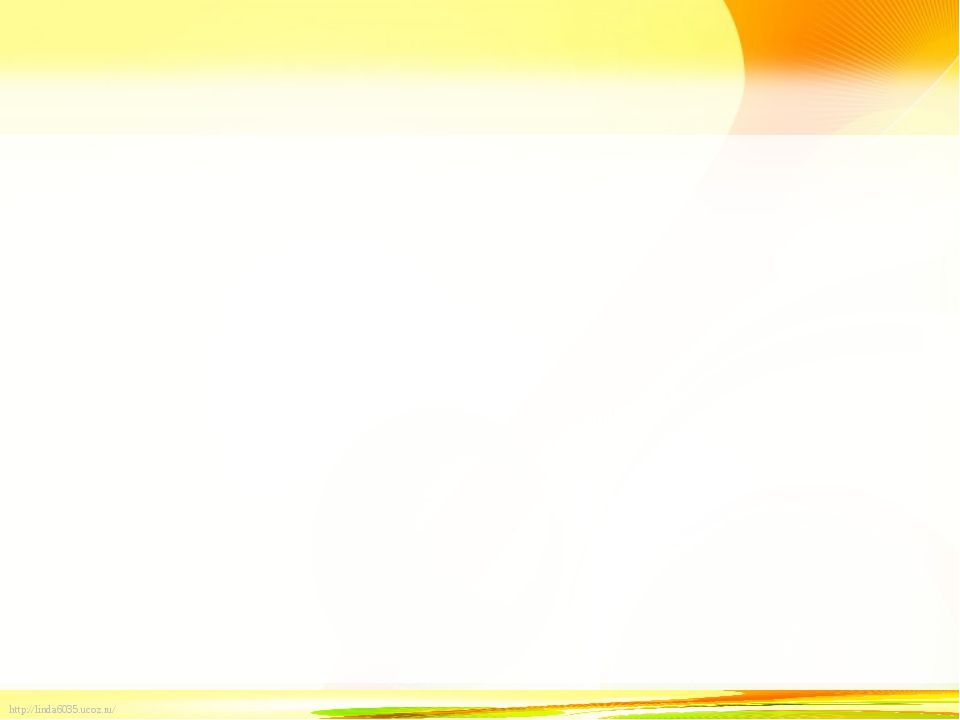 Тренировочная эвакуация
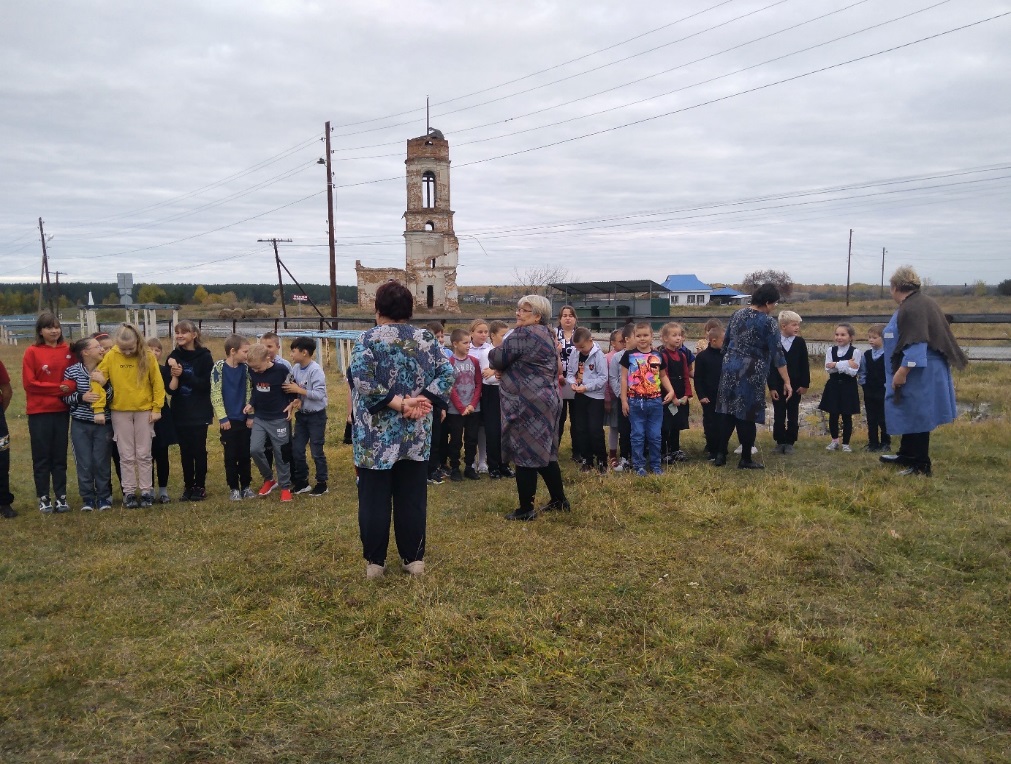 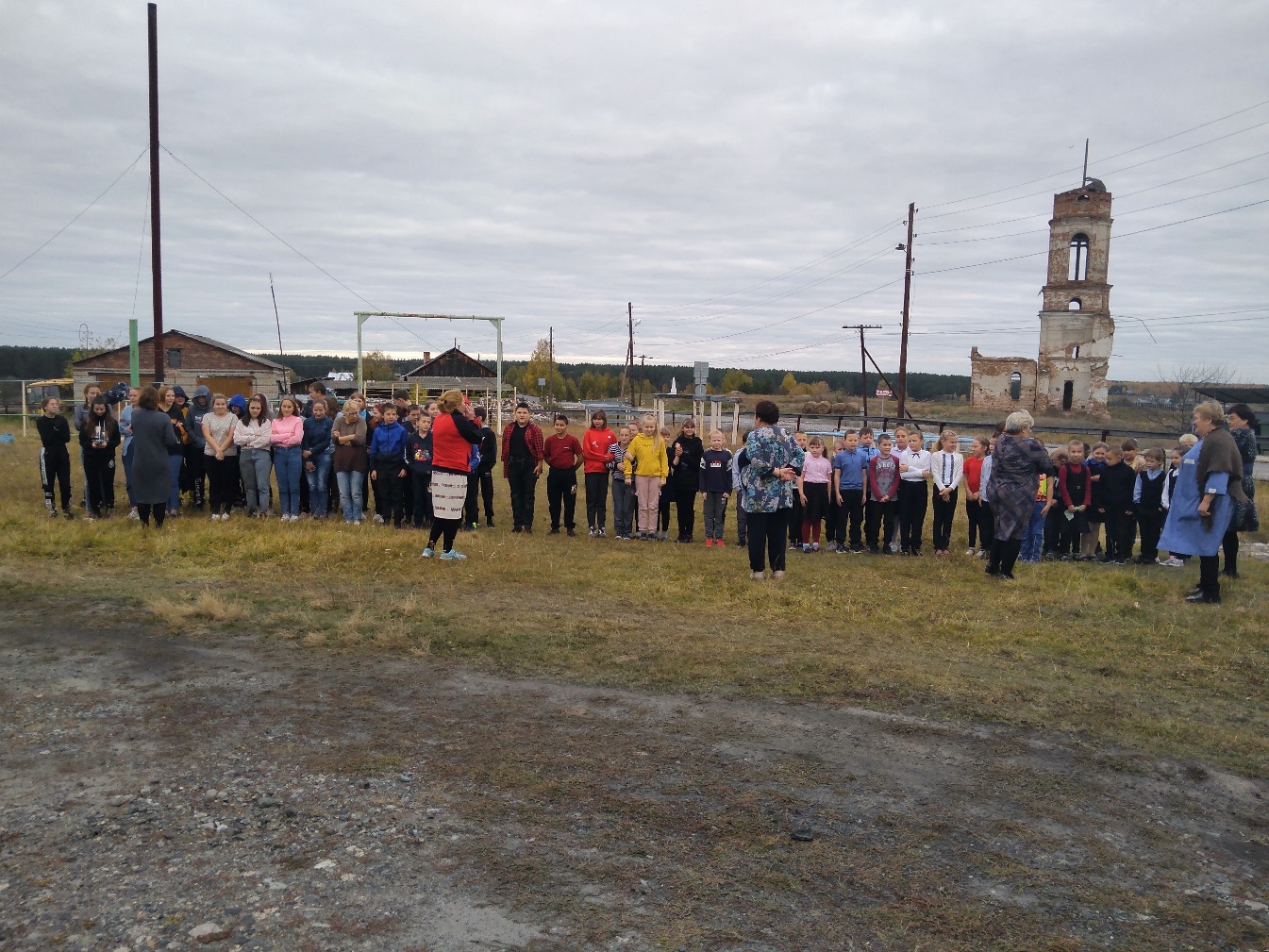 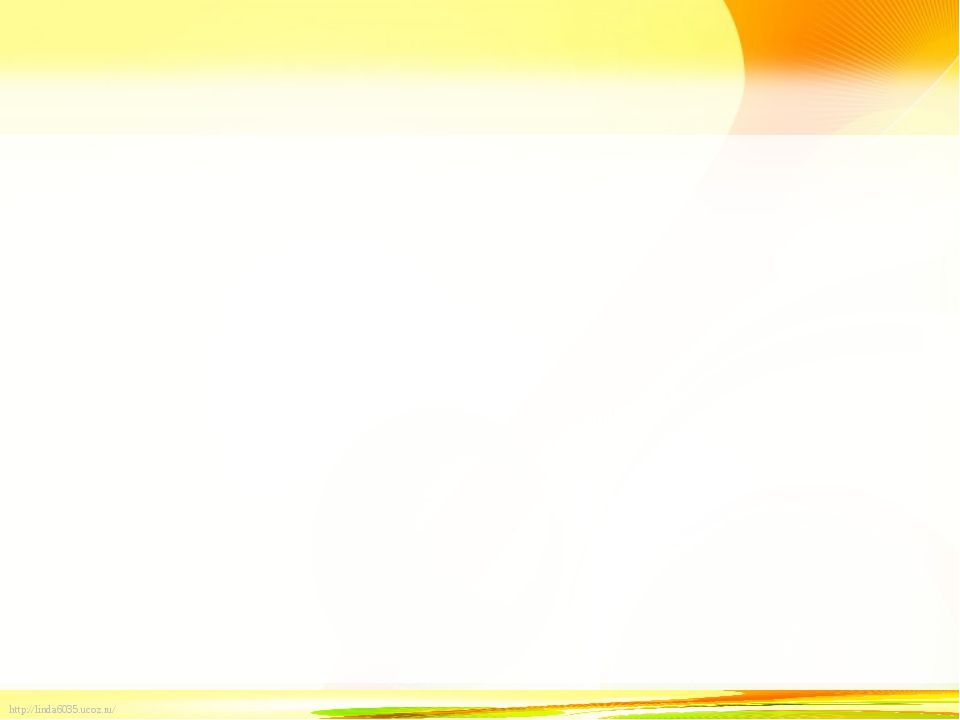 Классные часы по ГО и ЧС
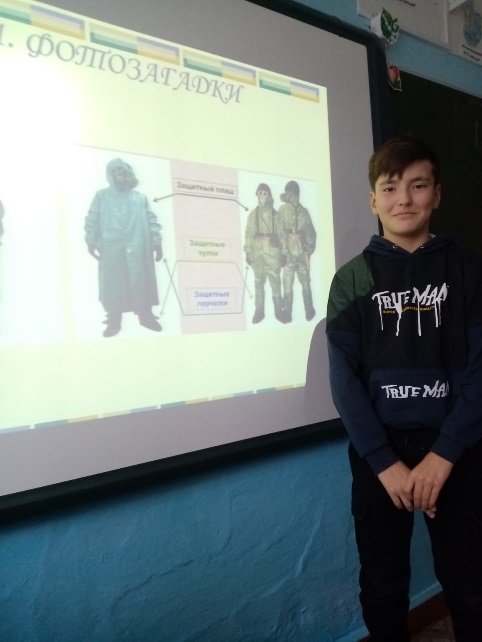 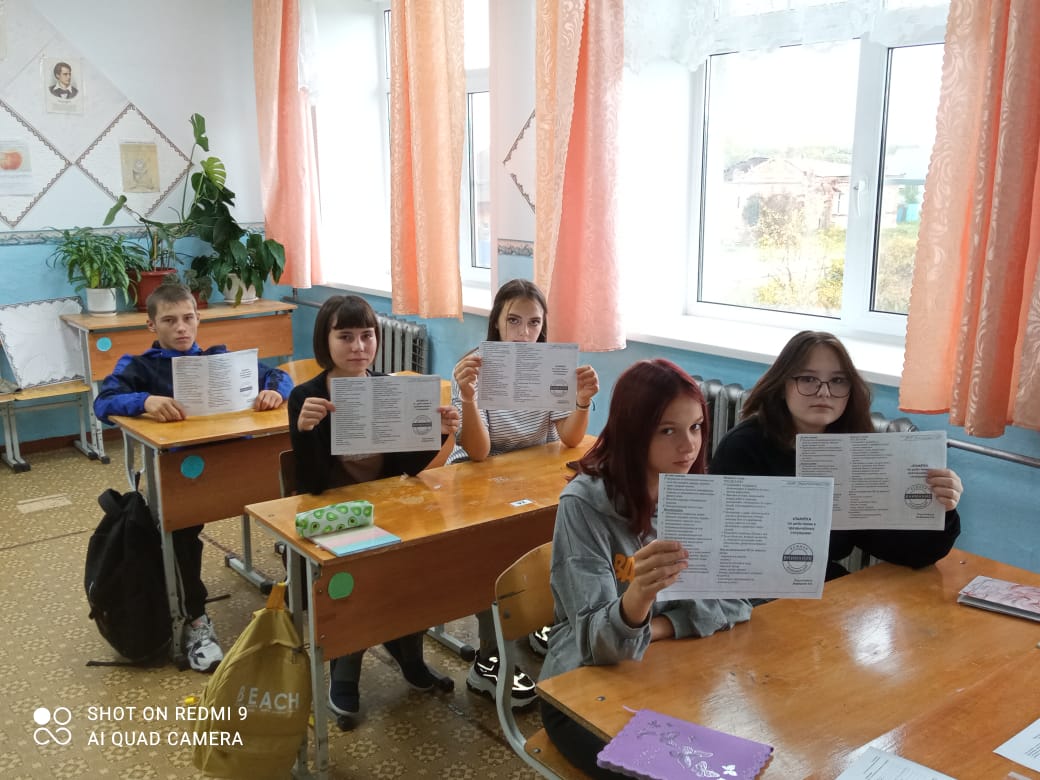 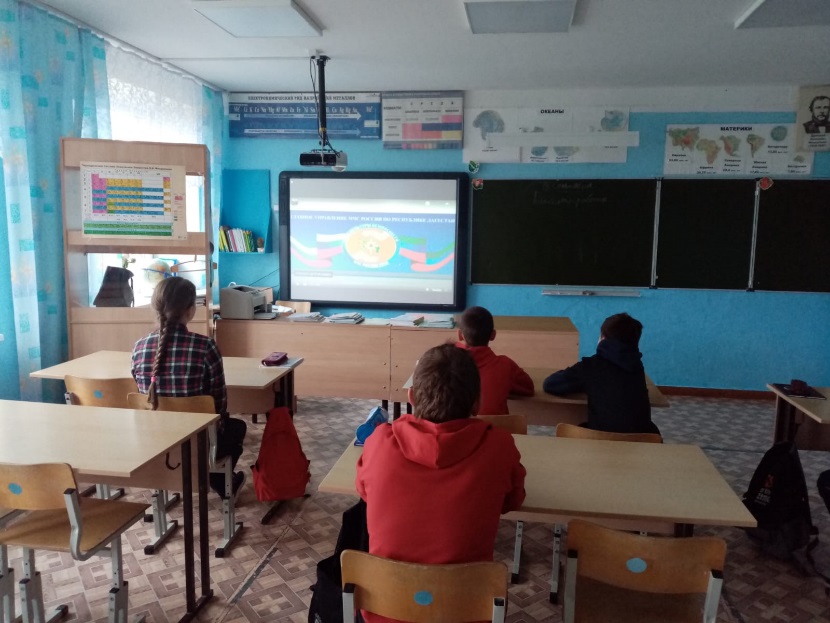 Конкурс рисунков и плакатов 
«Осторожно, огонь!»
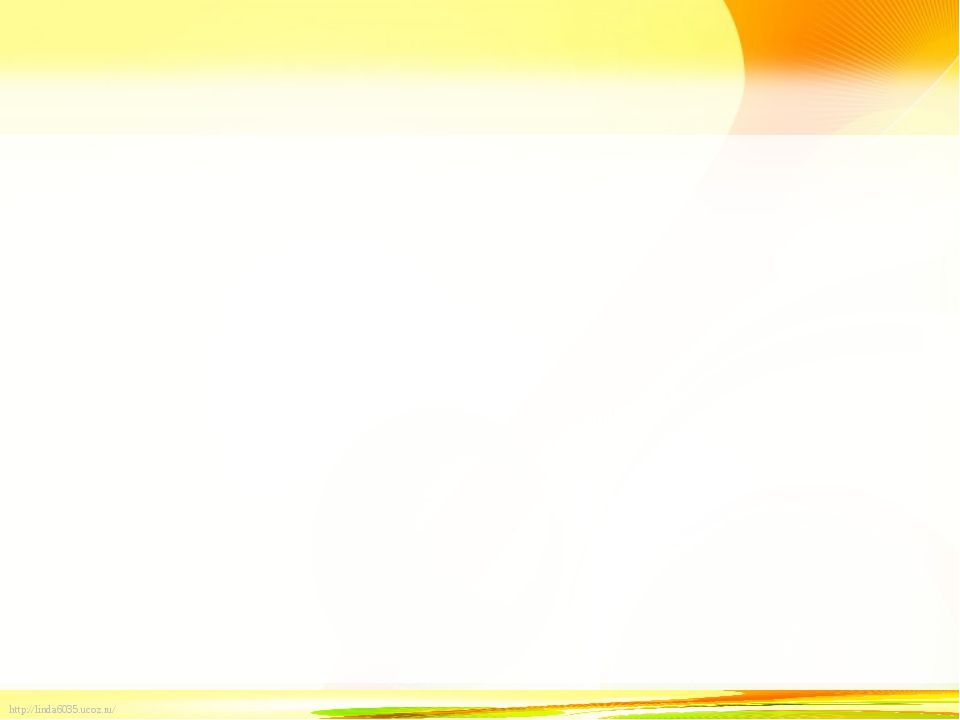 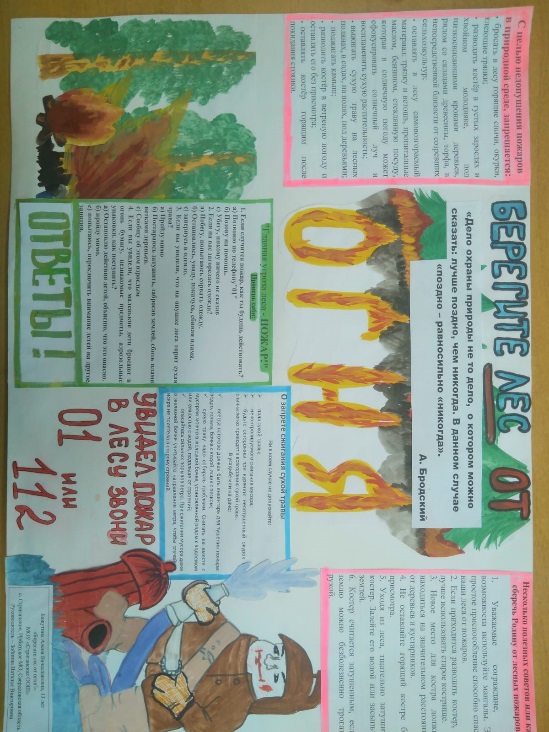 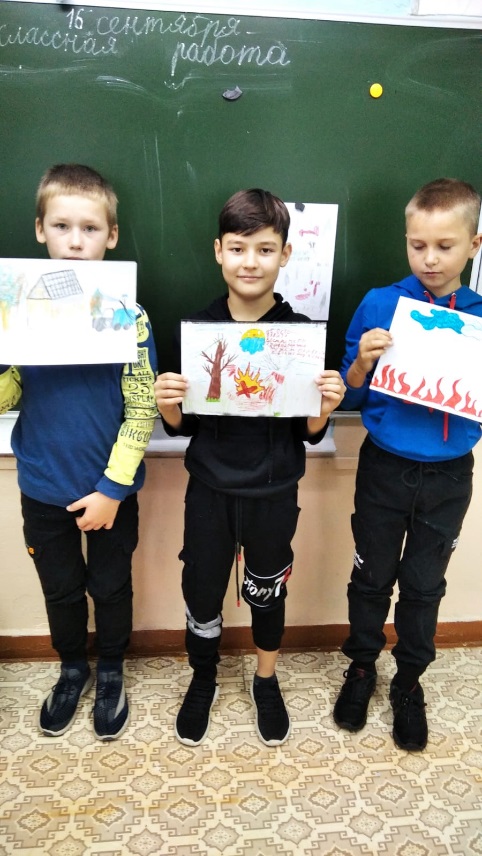 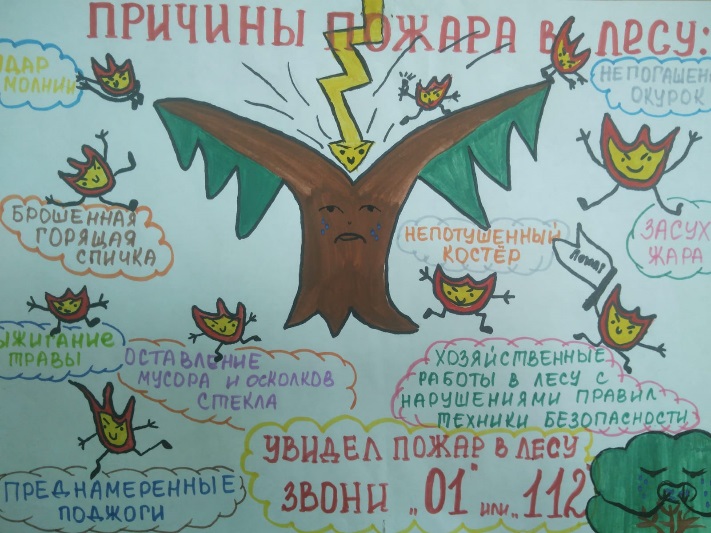 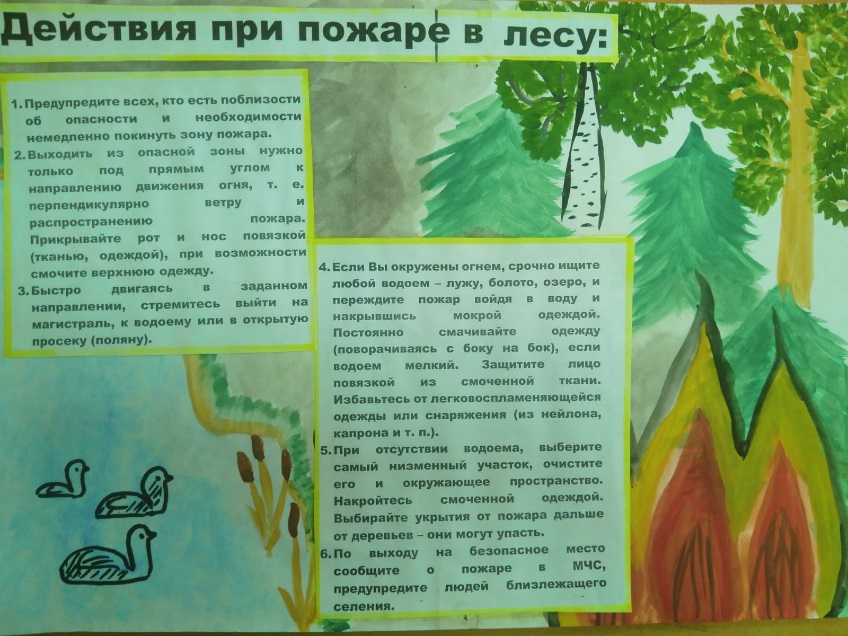 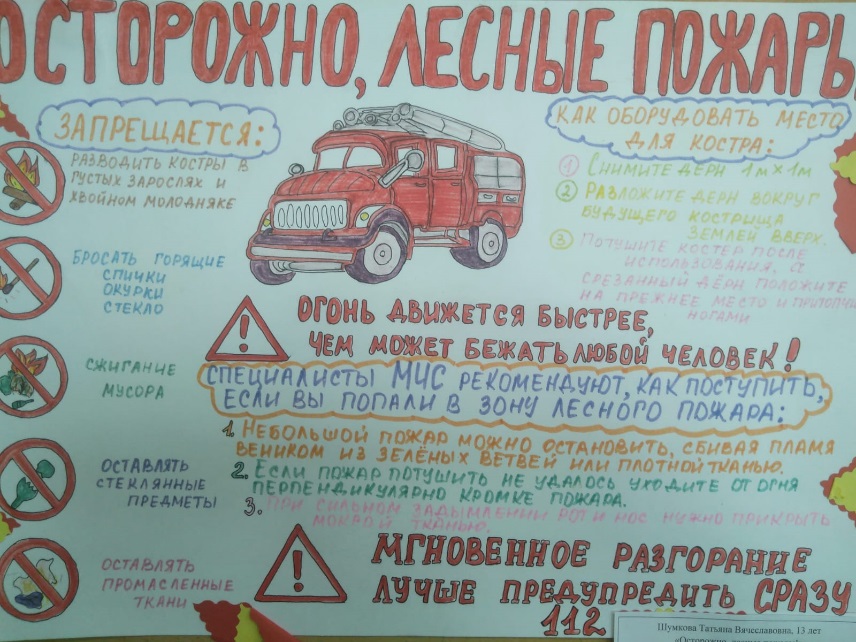 Квест 
«В мире безопасности»
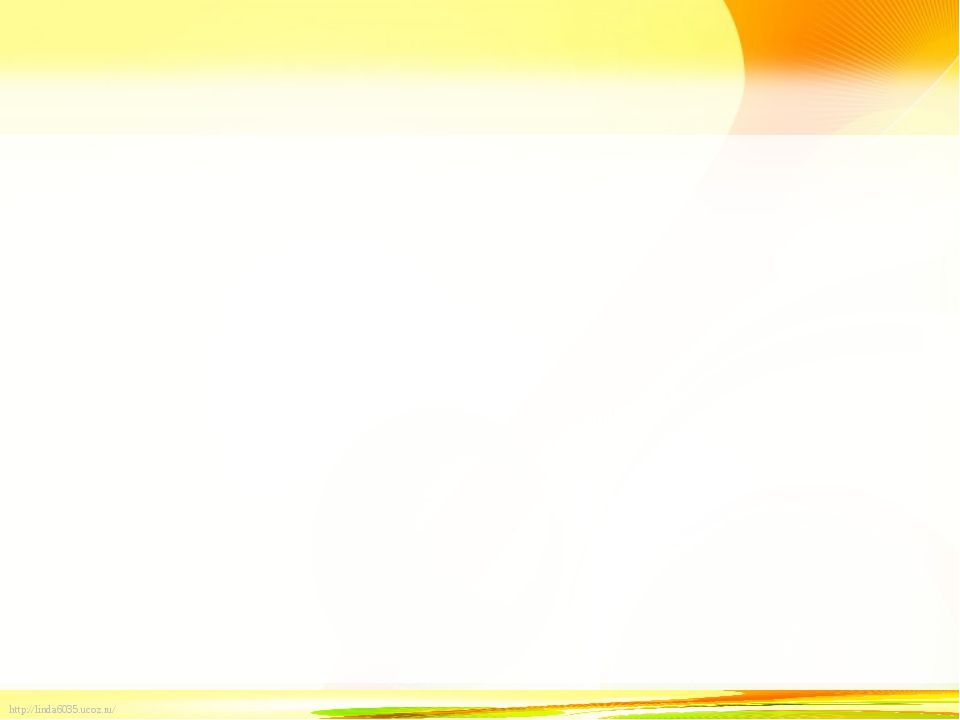 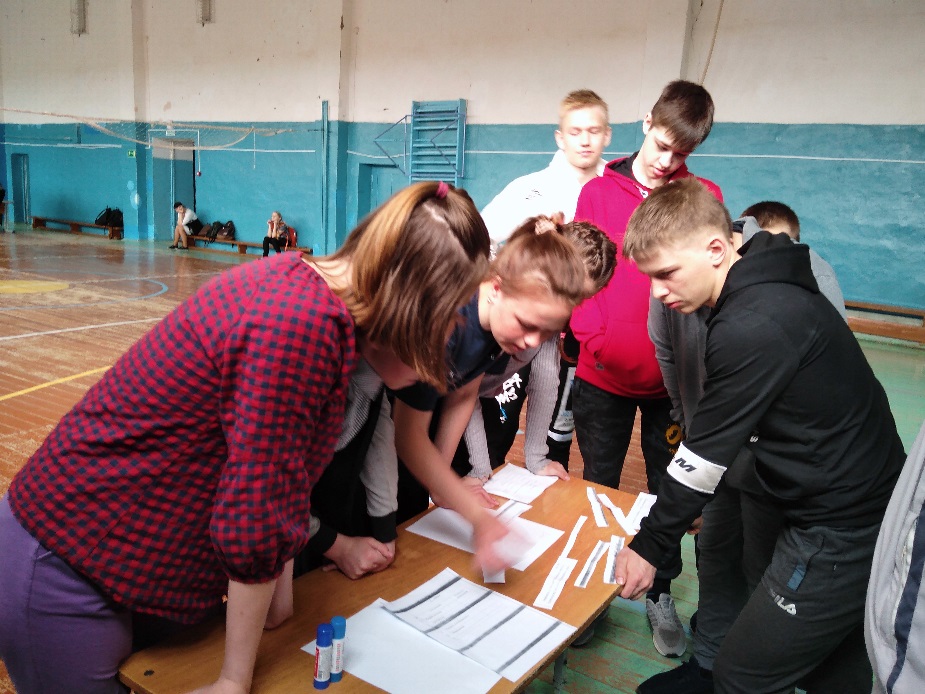 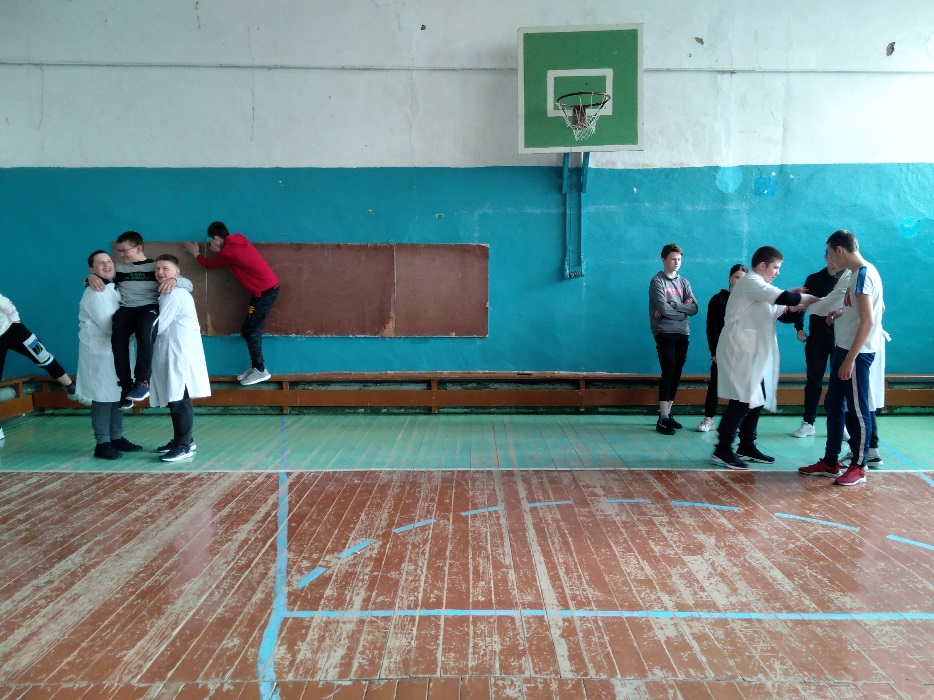 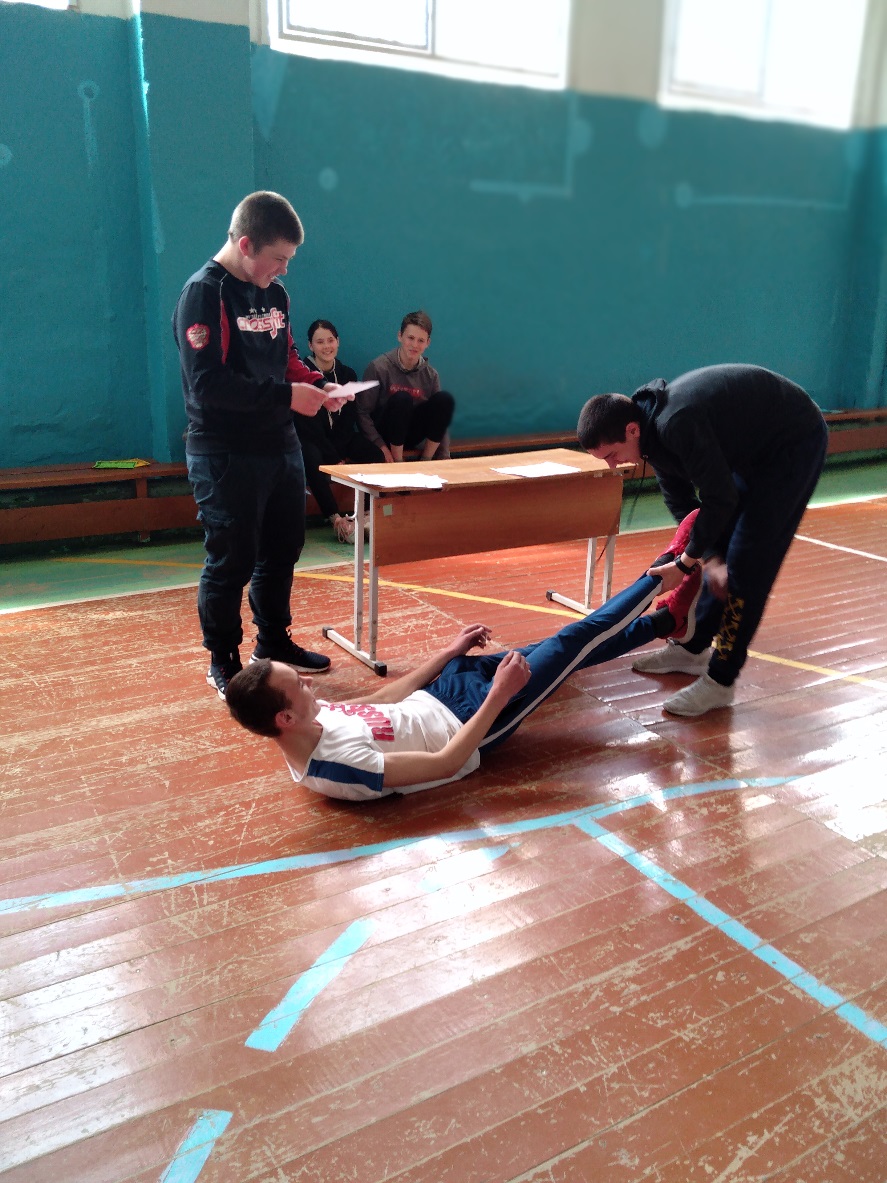 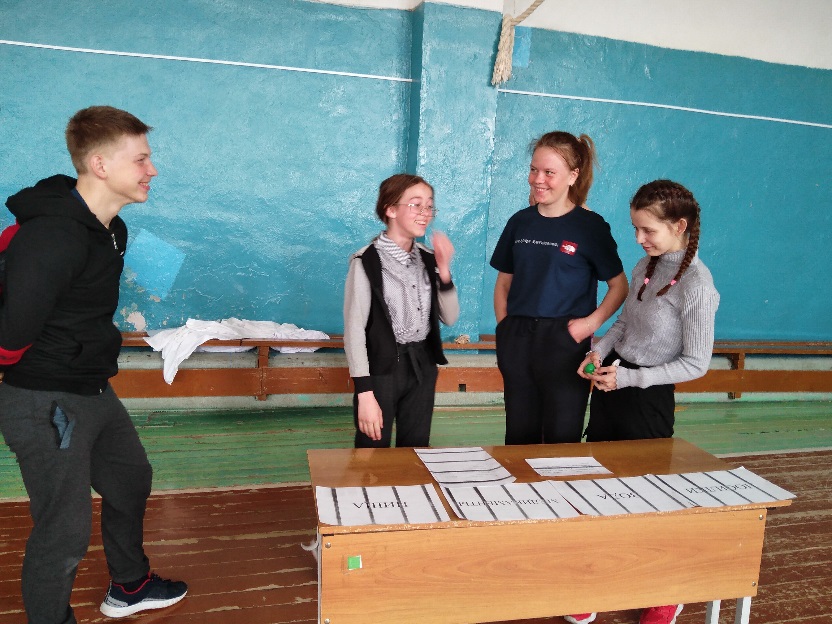